www.bhi-bsn-2022.org
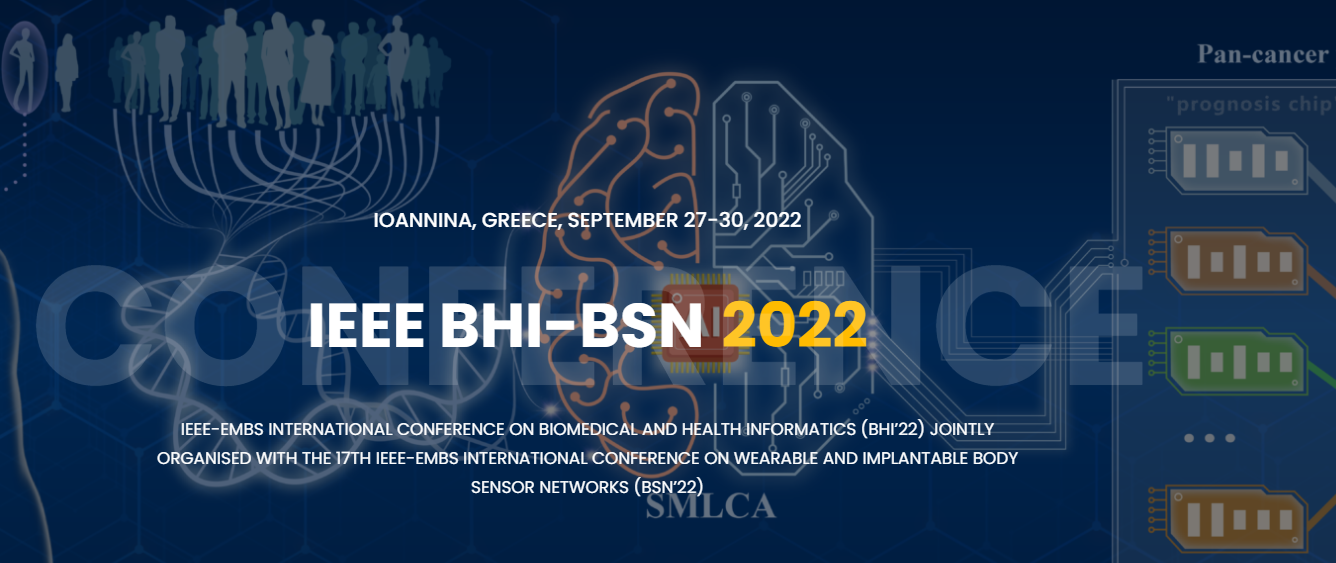 Workshop title: Developing open, standard-based, interoperable Cancer Imaging Repositories in Europe: Issues, Experiences and Challenges
Prof. Manolis Tsiknakis, FORTH-ICS & Hellenic Mediterranean UniversityProf. Karim Lekadir, Universitat de Barcelona
The AI4HI Network includes five large EU-funded projects on big data and AI in cancer imaging (CHAIMELEON, EUCANIMAGE, INCISIVE, ProCancer-I, PRIMAGE and has been organized into 8 working groups (Ethical and legal issues, Metadata interoperability, Data storage and management, Data annotation, AI development, AI validation, Clinical Working Group and Outreach Working Group), each consisting of 15 experts representing the five projects and a wide range of stakeholders, perspectives, approaches and disciplines. This workshop will focus on presenting the results delivered by these working groups analyzing the existing landscape, solutions and challenges based on a concrete set of clinical use cases related to a  number of cancer types (lung, breast, liver, colorectal, prostate, brain, etc).
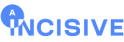 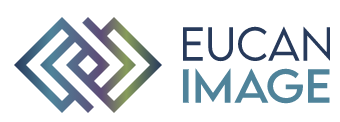 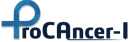 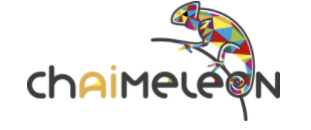 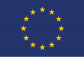 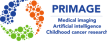 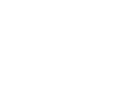 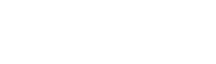